School
Whitworth University
HLP Lesson Study Interactive Lecture Series
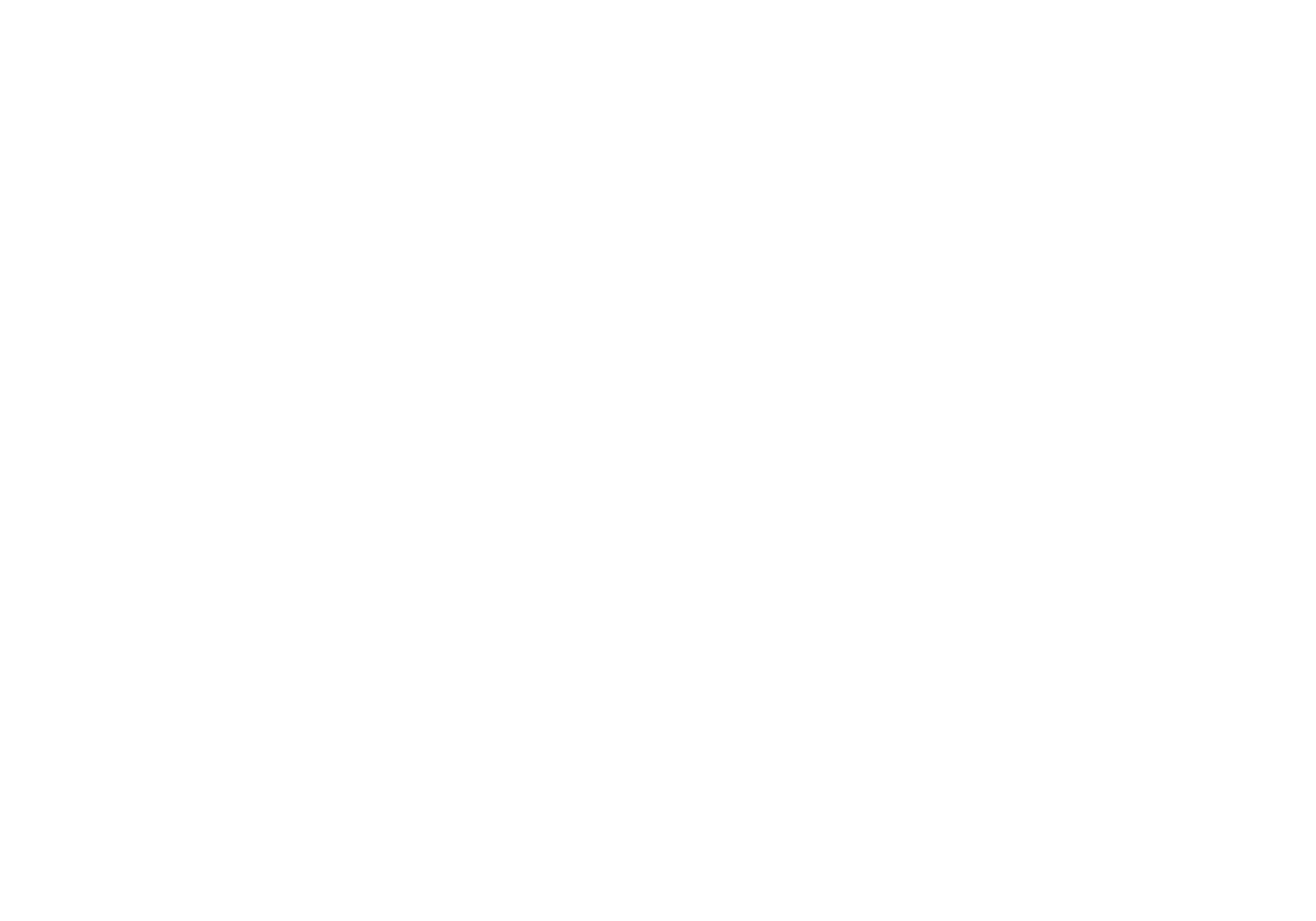 Professor
Kristen Arnold, Ed.D.
USE EXPLICIT INSTRUCTION
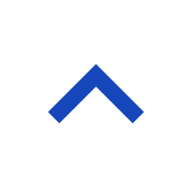 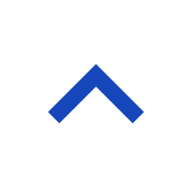 To participate today, you will need this textbook and your Reading Response Journal.
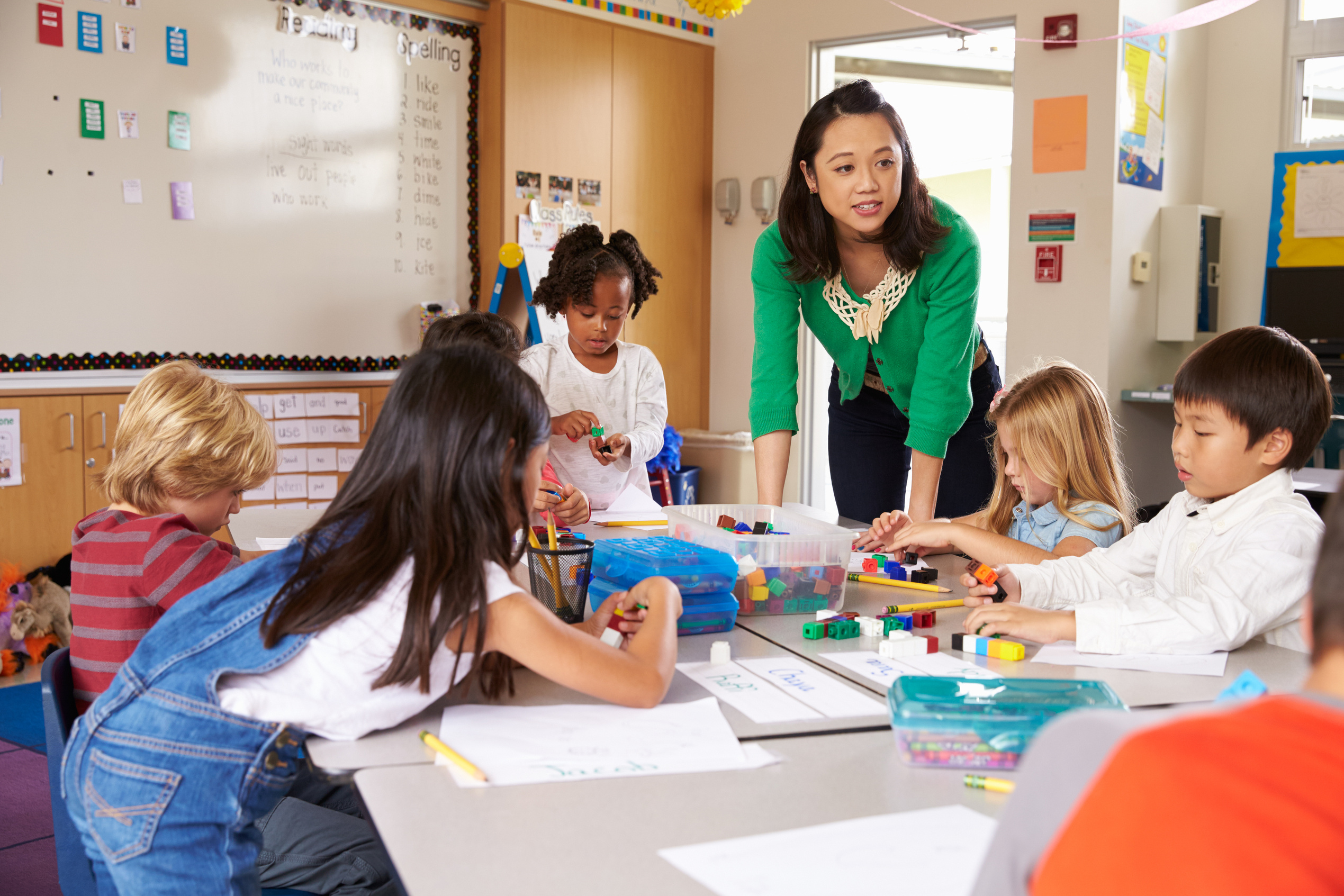 Welcome
to today's class!
HLP Lesson Study Series
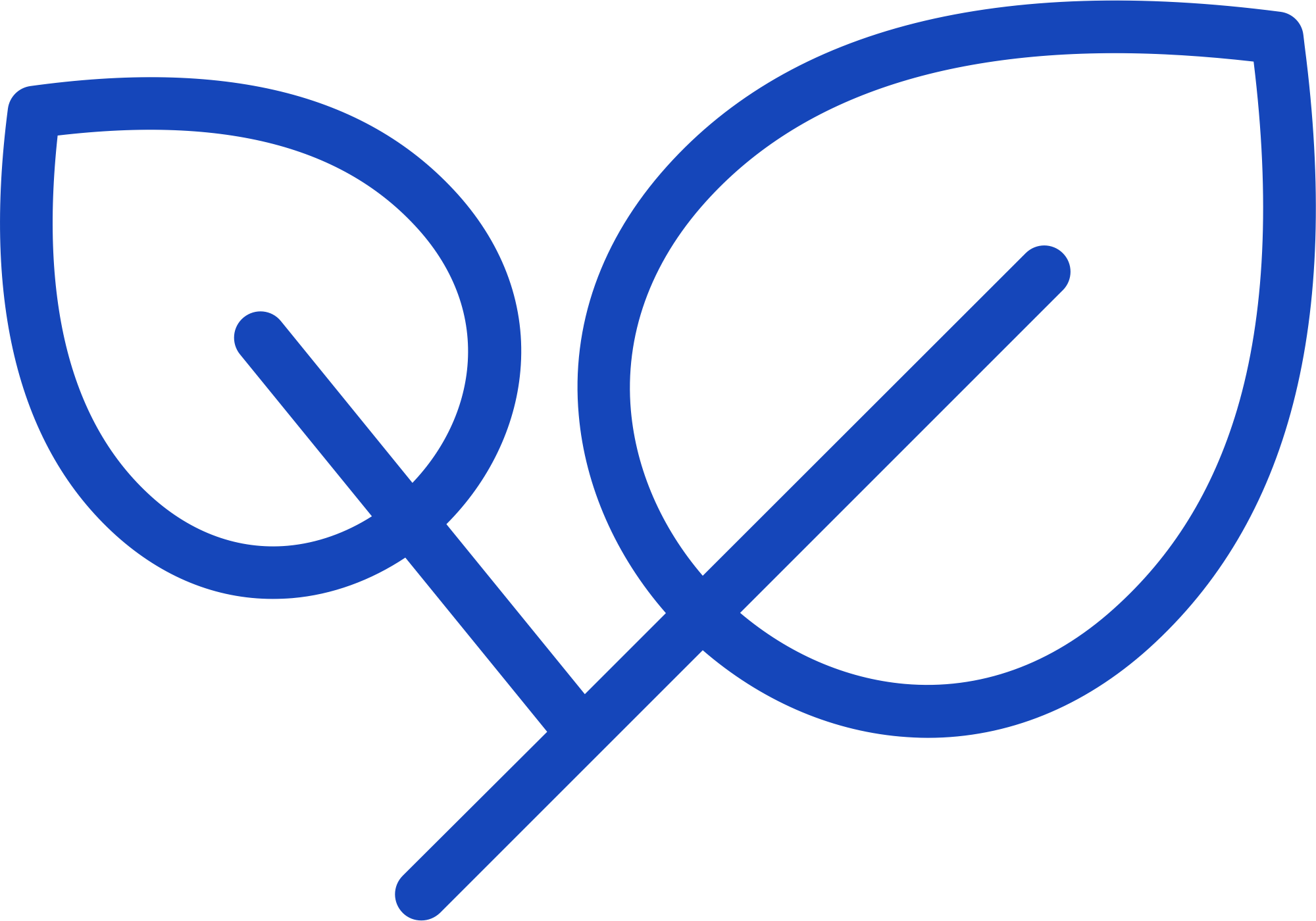 Today's Agenda
01
02
03
04
05
Research Synthesis Summary & Review Activity 
HLP16 Video Review 
Explicit Instruction (EI) Elements 
Explicit Instruction (EI) Model Lessons 
Unedited Video Analysis
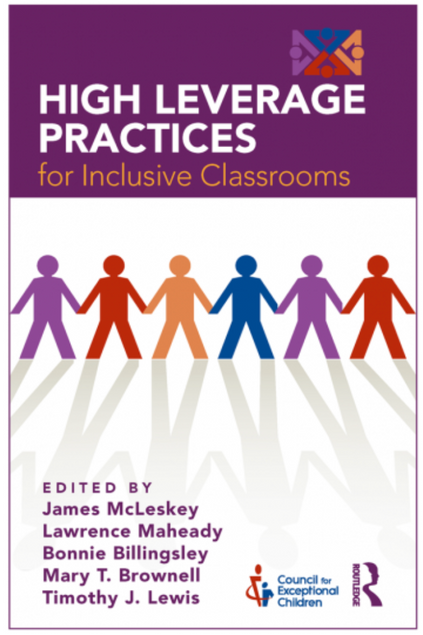 02
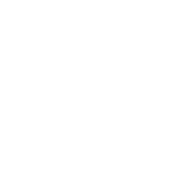 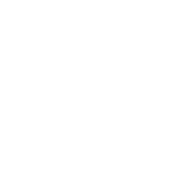 Explicit Instruction
Explicit Instruction Elements
Explicit Instruction Lesson Planning
HLP Lesson Study Series
Learning Objectives
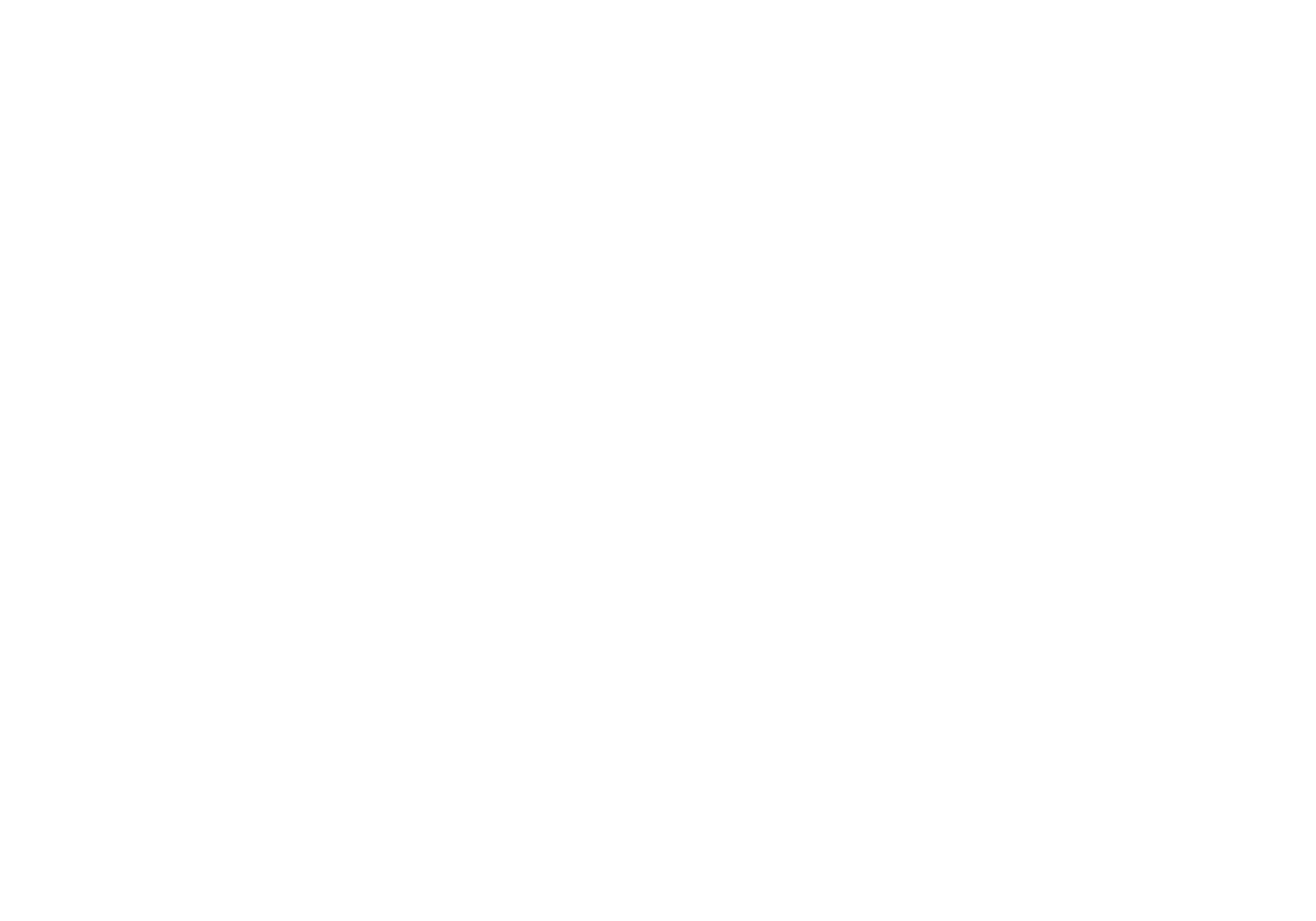 Define and describe EI. Develop knowledge regarding supportive research for its use within the context of inclusive classrooms.
Identify common elements included in EI and how they are organized into four categories: content, design, delivery, and practice.
Be able to effectively design a lesson that includes elements of EI.
03
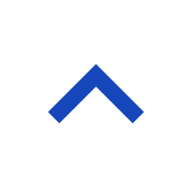 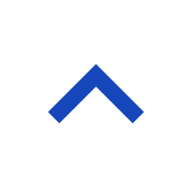 HLP Lesson Study Series
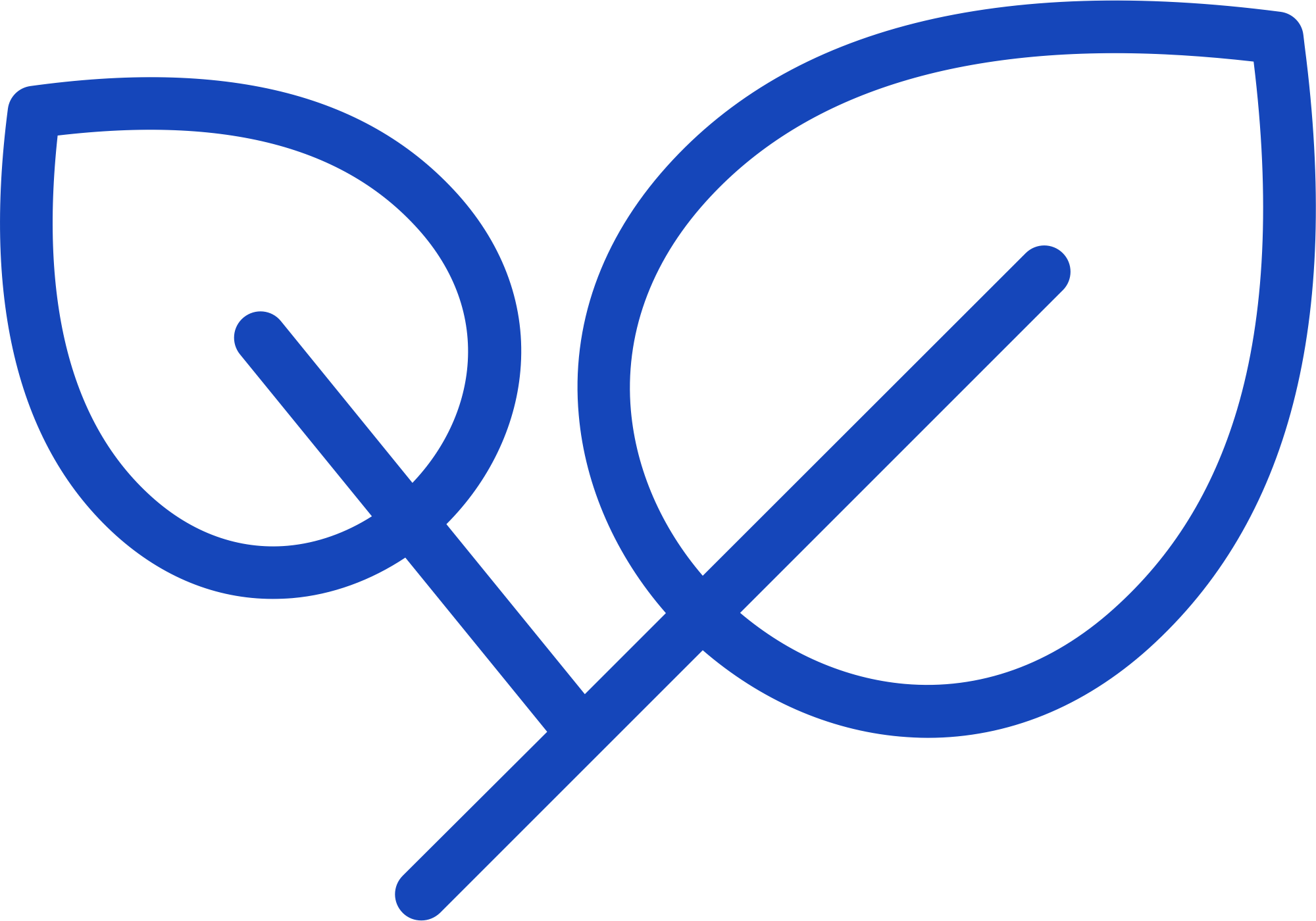 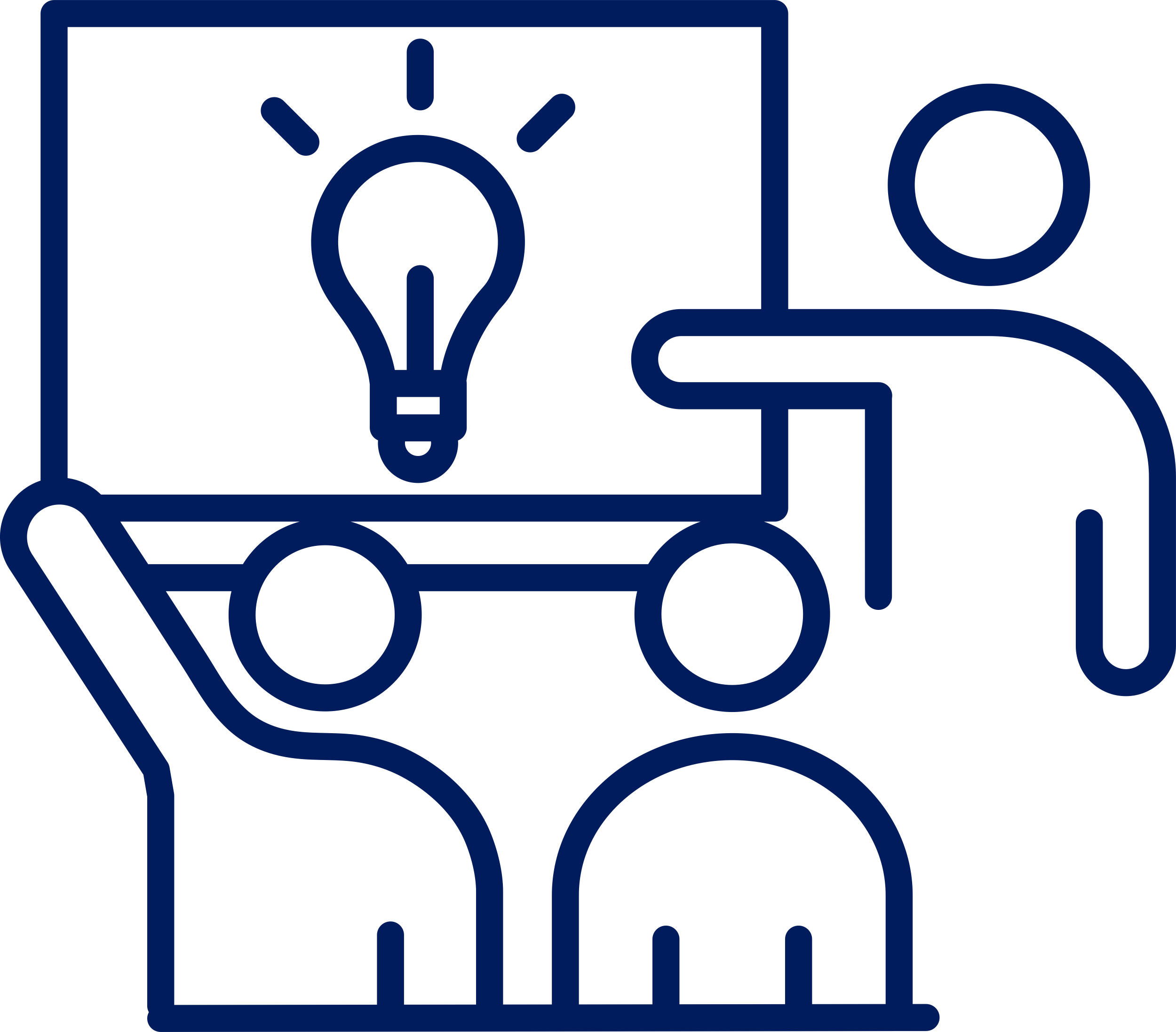 Today's
topic
HLP #16: Use Explicit Instruction
04
Pause, Reflect, and Connect = 20 minutes
HLP16
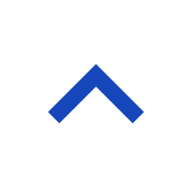 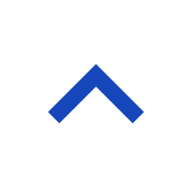 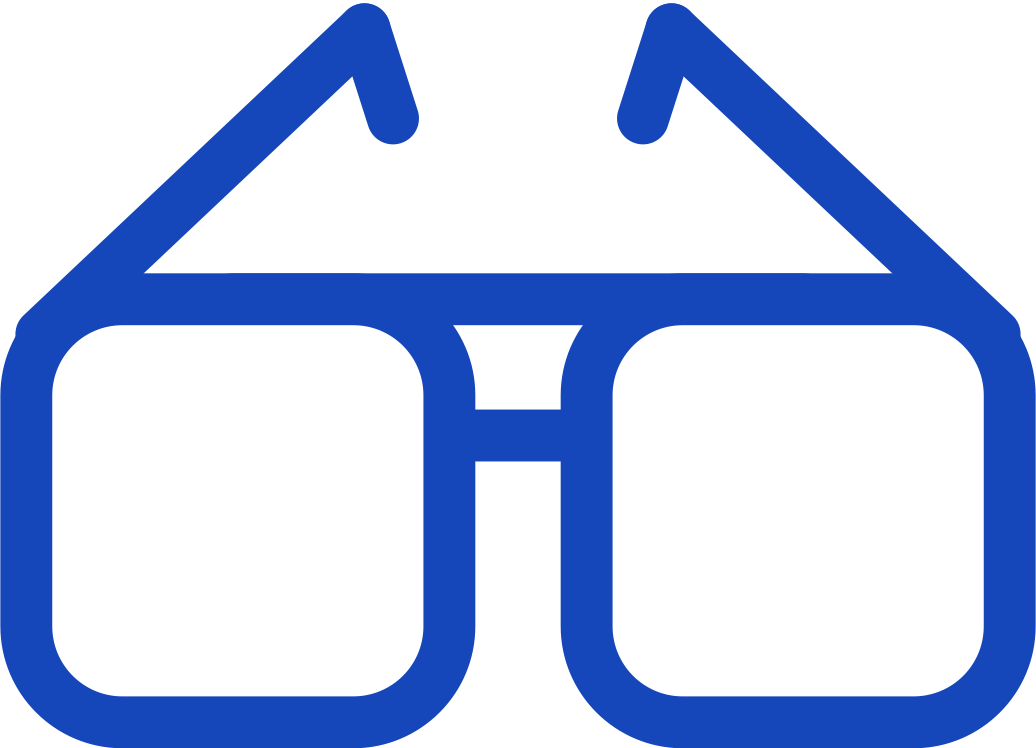 Pause to re-read this HLP once more, reviewing your notes and highlights on pp. 215-223 in your HLP Inclusive text. 

Reflect on what the research states in your text about the use of EI. What did you find compelling about the research synthesis regarding the effectiveness of explicit instruction?

Connect the concept of EI to your practicum classroom. Can you identify any students who might benefit from your implementation of EI? How so?
Teachers make content, skills, and concepts explicit by showing and telling students what to do or think while solving problems, enacting strategies, completing tasks, and classifying concepts. Teachers use EI when students are learning new material and complex concepts and skills. They strategically choose examples and non-examples and language to facilitate student understanding, anticipate common misconceptions, highlight essential content, and remove distracting information. They model and scaffold steps or processes needed to understand content and concepts, apply skills, and complete tasks successfully and independently (McLeskey et al., 2017, p. 80).
HLP Lesson Study Series
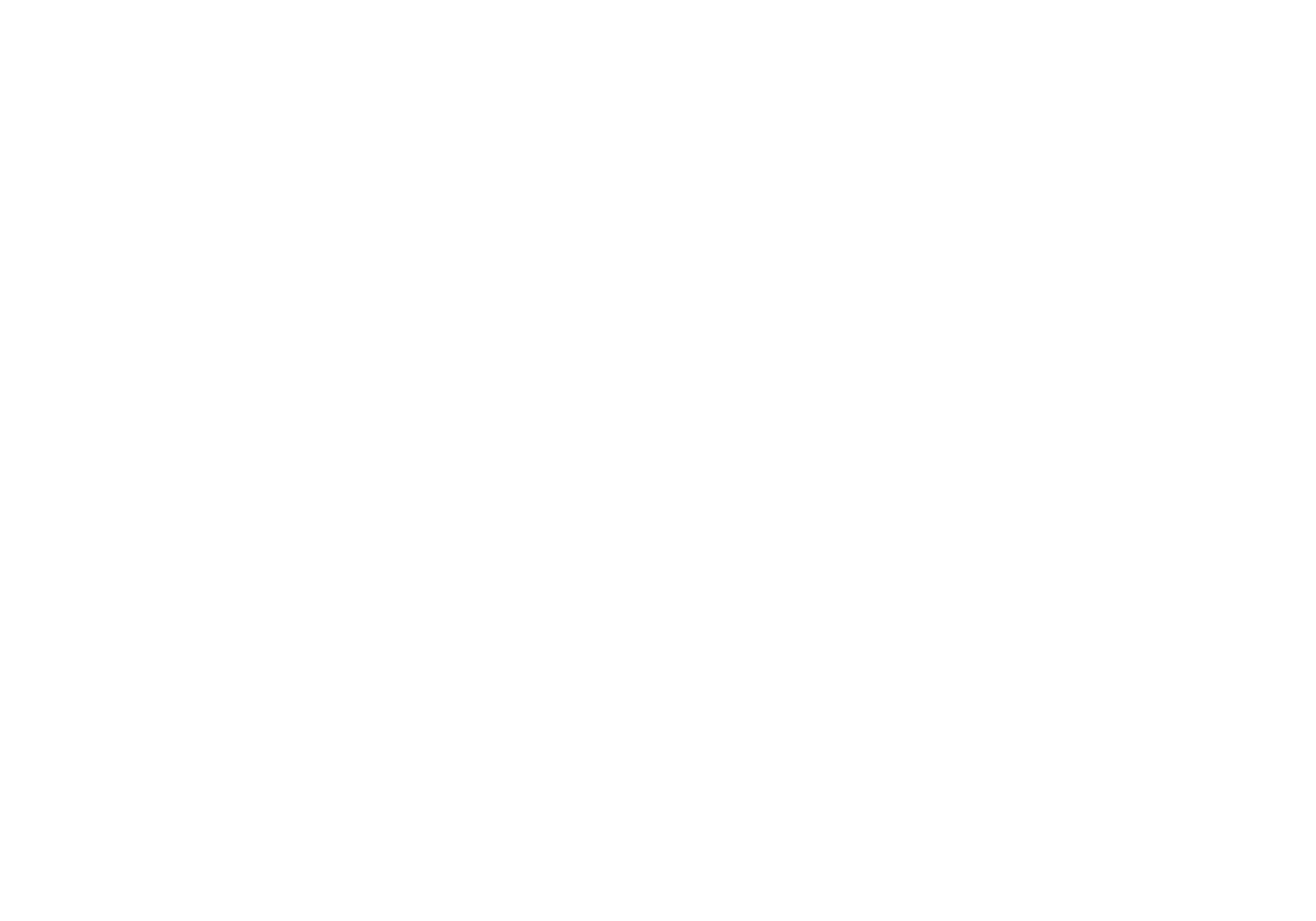 Let's Discuss and Analyze Together
05
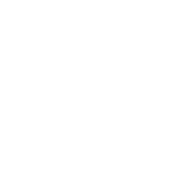 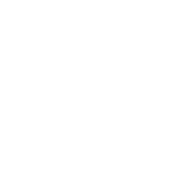 It is called explicit because it is an unambiguous and direct approach to teaching that … is characterized by a series of supports or scaffolds, whereby students are guided through the learning process with clear statements about the purpose and rationale for learning the new skill, clear explanations and demonstrations of the instructional target, and supported practice with feedback until independent mastery has been achieved (Archer & Hughes, 2011, p. 1).
School Logotype
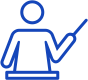 Explicit Instruction
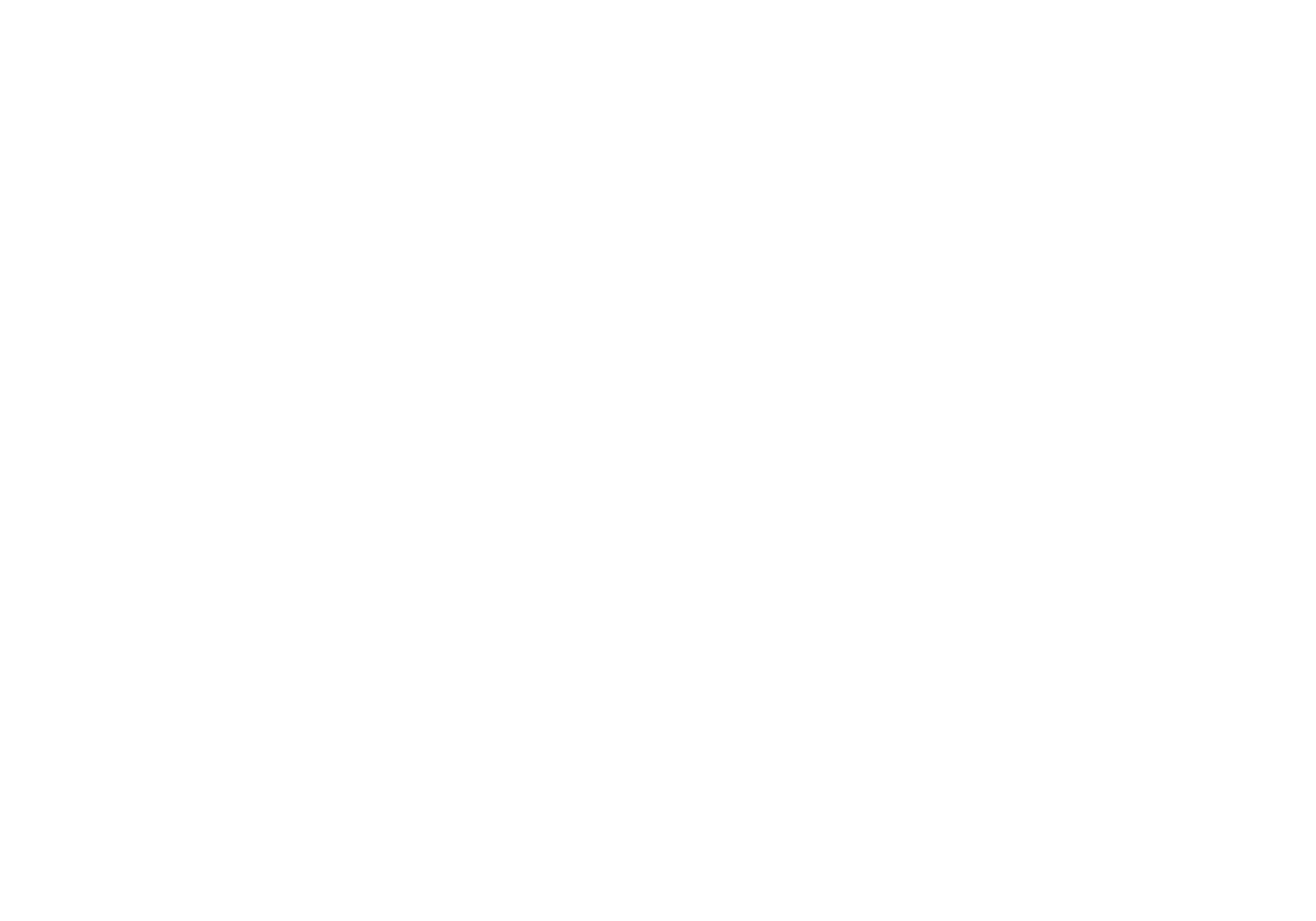 06
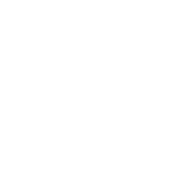 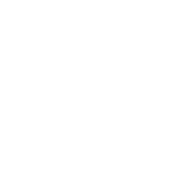 In your Reading Response Journal, respond to the prompts in the graphic organizer under HLP16 as you watch the video. 

Pause the video to record your thoughts and refer to your text as needed.
HLP Lesson Study Series
HLP16 Video Review = 25 minutes
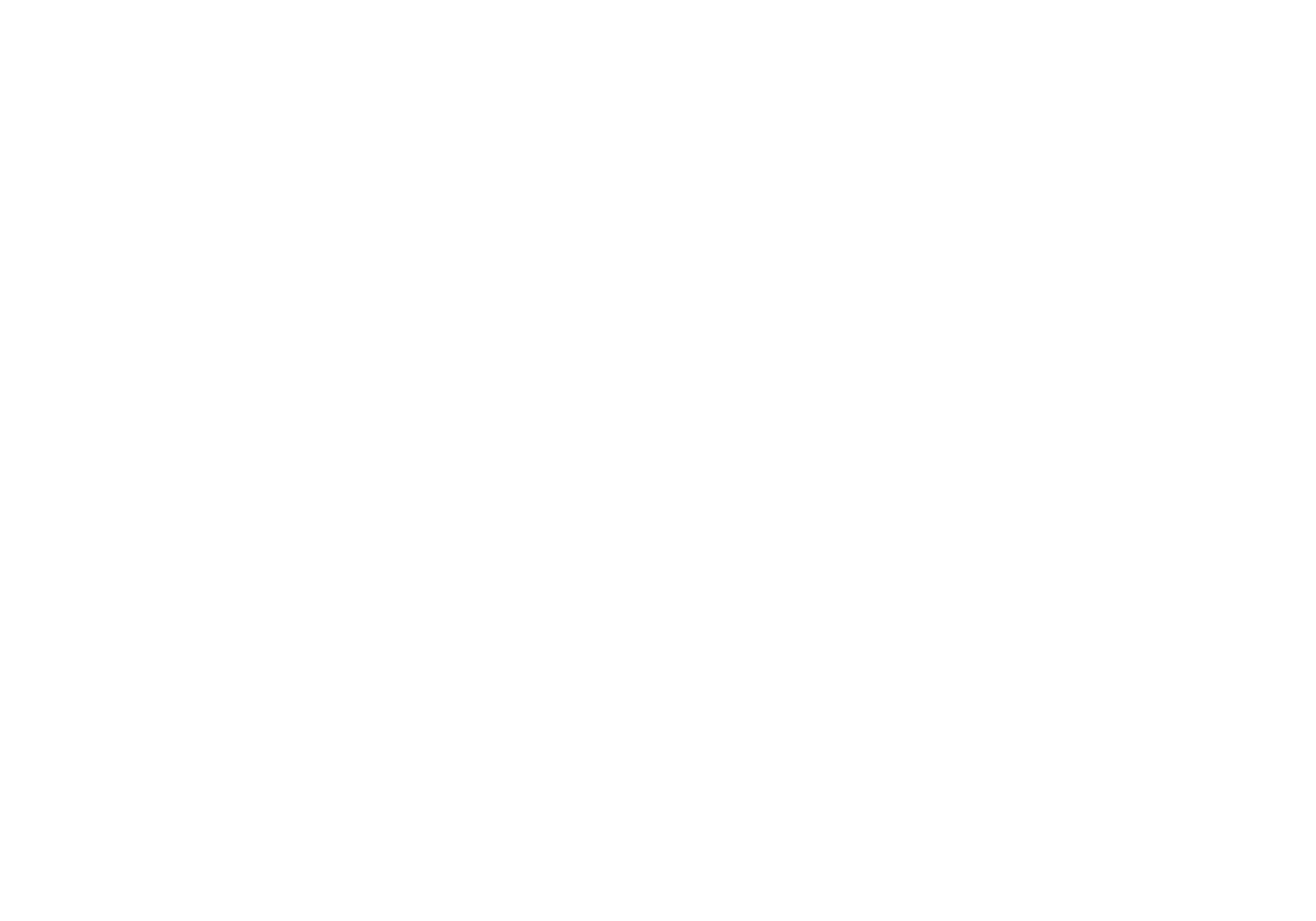 07
EI Lesson Additional Grade-Level Model = 30 minutes
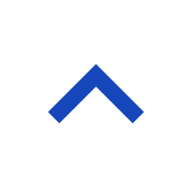 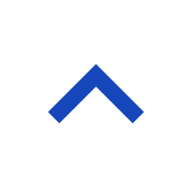 EI Lesson Plan Template Sample
You will have the option to choose either an elementary or secondary lesson to view by clicking your preferred option on the website below. 

Each clip is accompanied by a video guide. Download and print the video guide before watching so you can understand the lesson context and know what to look for.
HLP Lesson Study Series
First, let's walk through the template together as I model a lesson, and then, you'll be able to see an additional lesson in action.
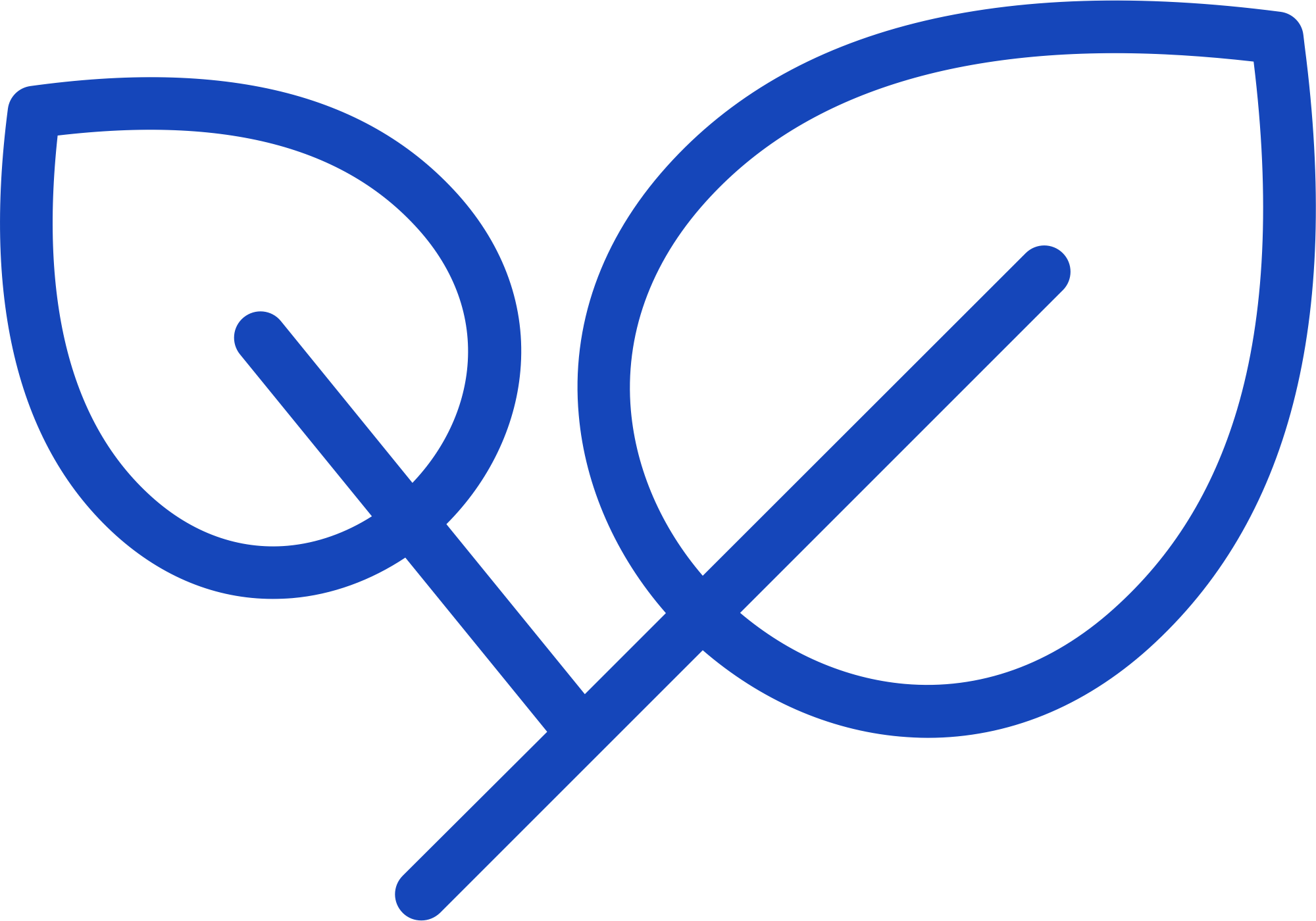 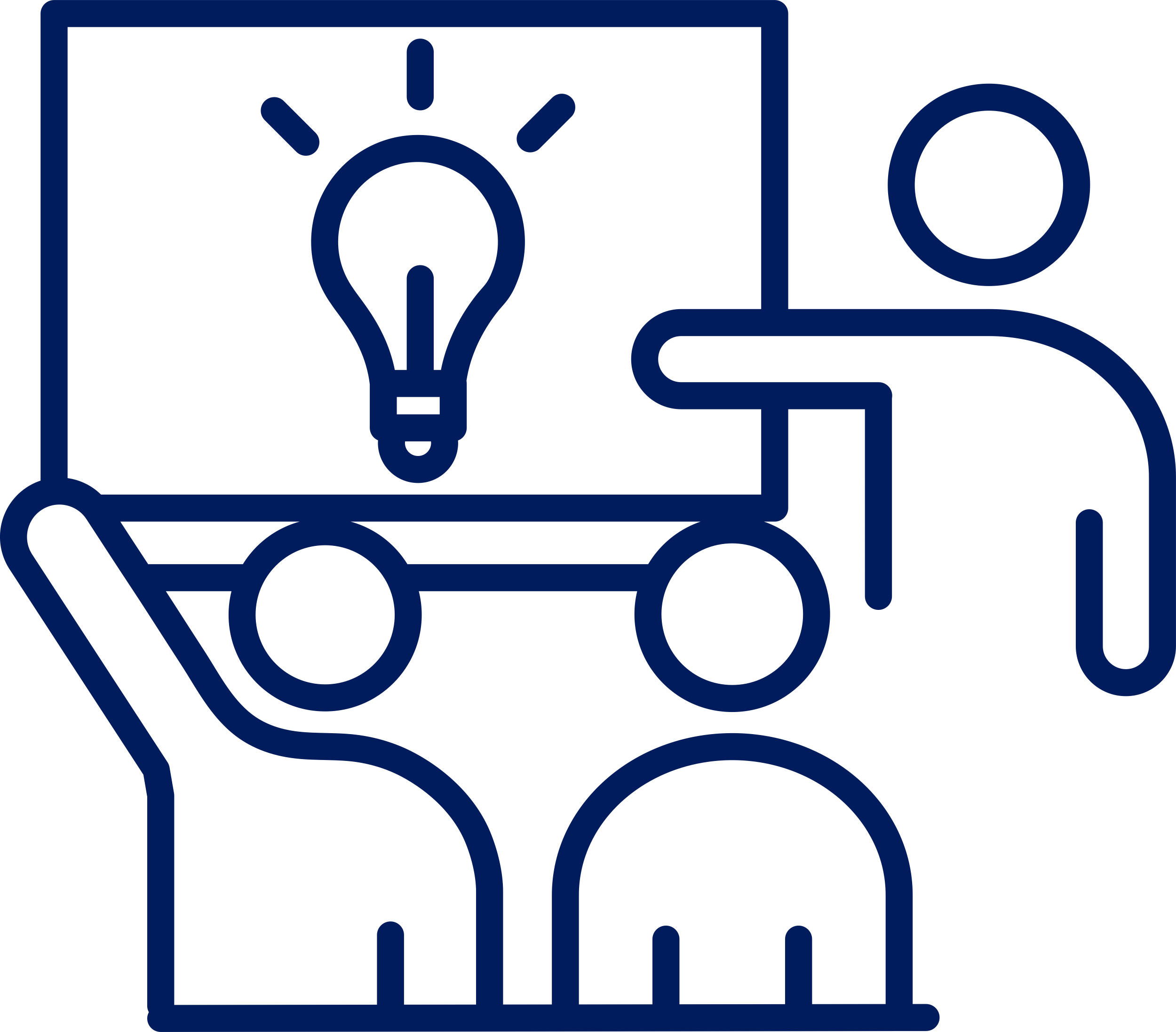 https://explicitinstruction.org/video-elementary/
https://explicitinstruction.org/video-secondary-main/
09
[Speaker Notes: (Lesson template is found in resource F.1) I typically have a copy of the lesson for each student to follow as I teach.]
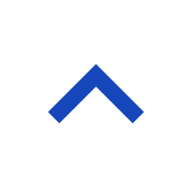 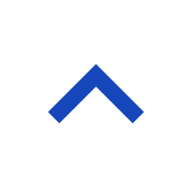 Unedited Video Analysis = asynchronous homework
HLP Lesson Study Series
Key Elements of Explicit Instruction Lesson Observation Tool
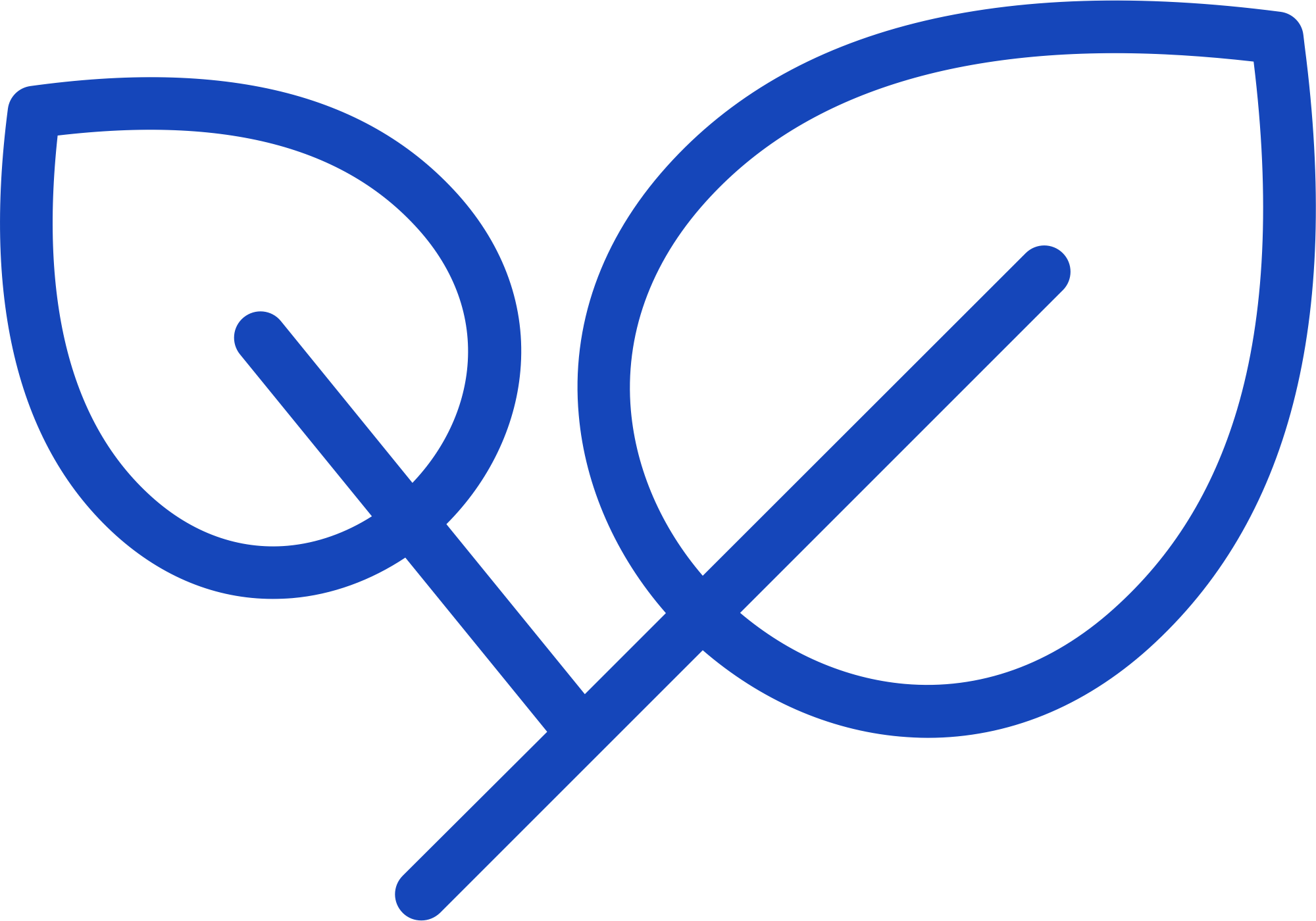 Key Elements of Explicit Instruction Lesson Observation Tool
Open the Observation Tool and make a copy: 

Review the elements on the page.

Select one video from the Unedited Clips webpage to view based on your current grade level/content area.

As you watch, check the appropriate response in the observation tool and answer the questions at the bottom of the page. 

Upload your completed Observation Tool to Canvas.
10
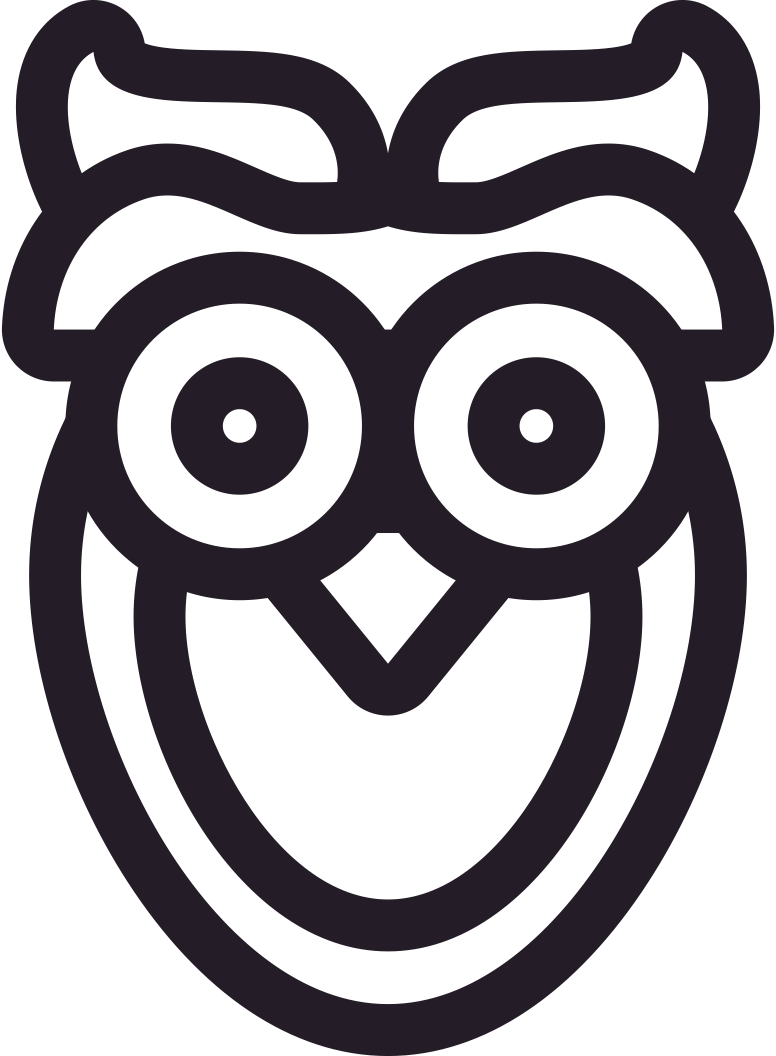 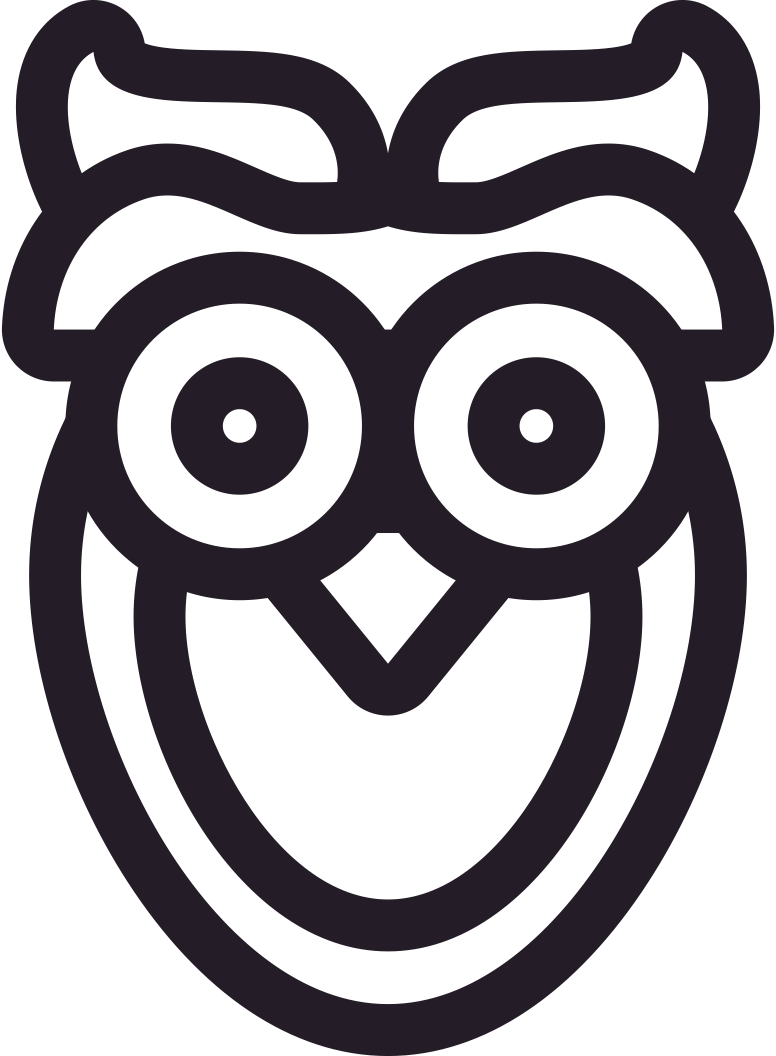 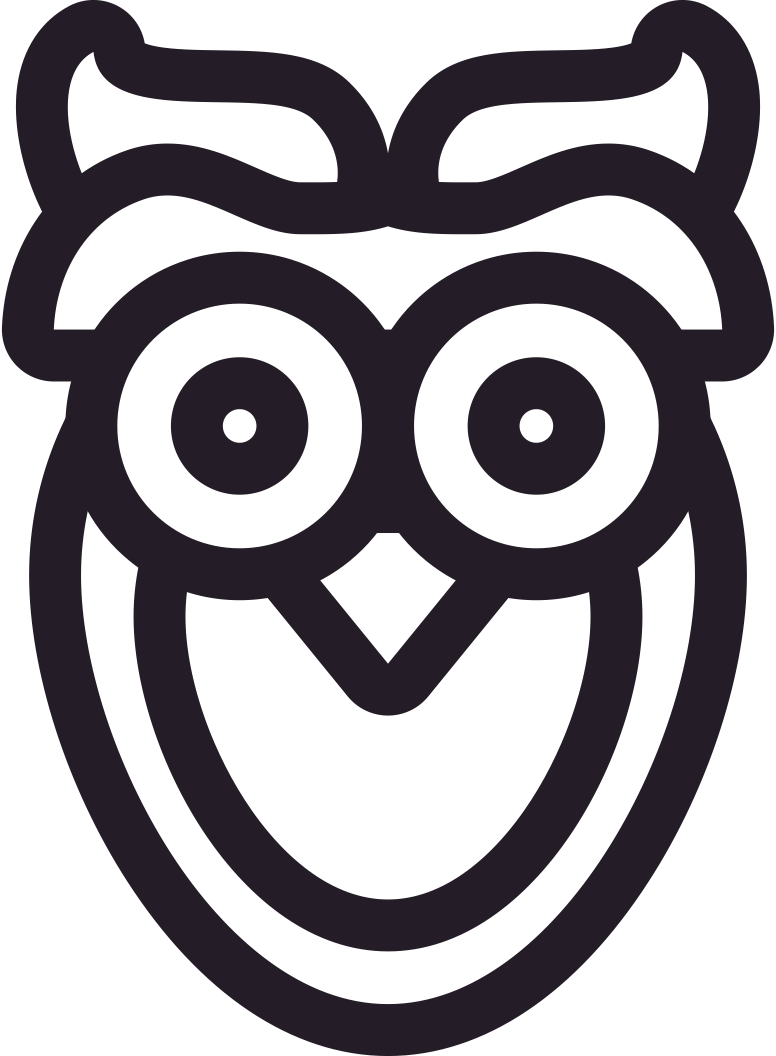 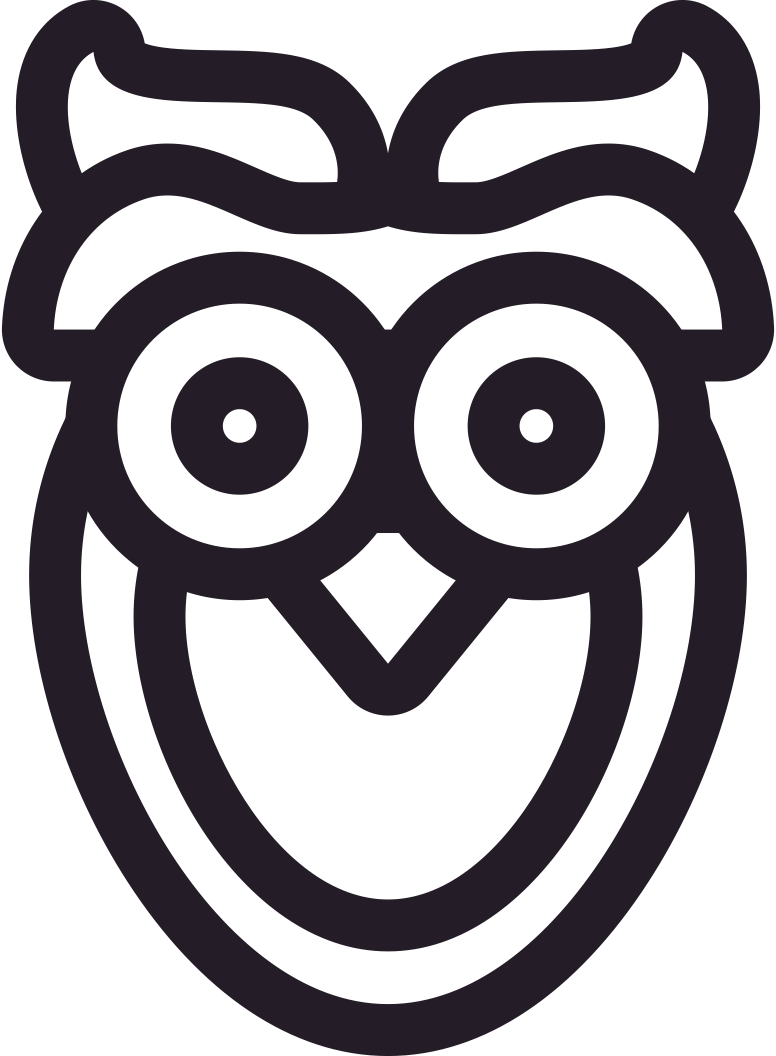 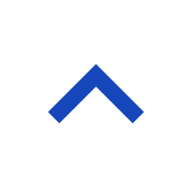 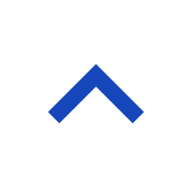 Connection to Practice 3
Connection to Practice 1
Connection to Practice 2
Connection to Practice 4
HLP Lesson Study Series
Recap of today's class
How will you connect using various forms of formative assessments in your planning process?
In what ways does the use of EI help all students learn more effectively?
How can you build on previous HLPs (use of assessment data and collaboration) to systematically design an EI lesson?
How can I begin incorporating elements of EI into lessons I teach NOW for practice?
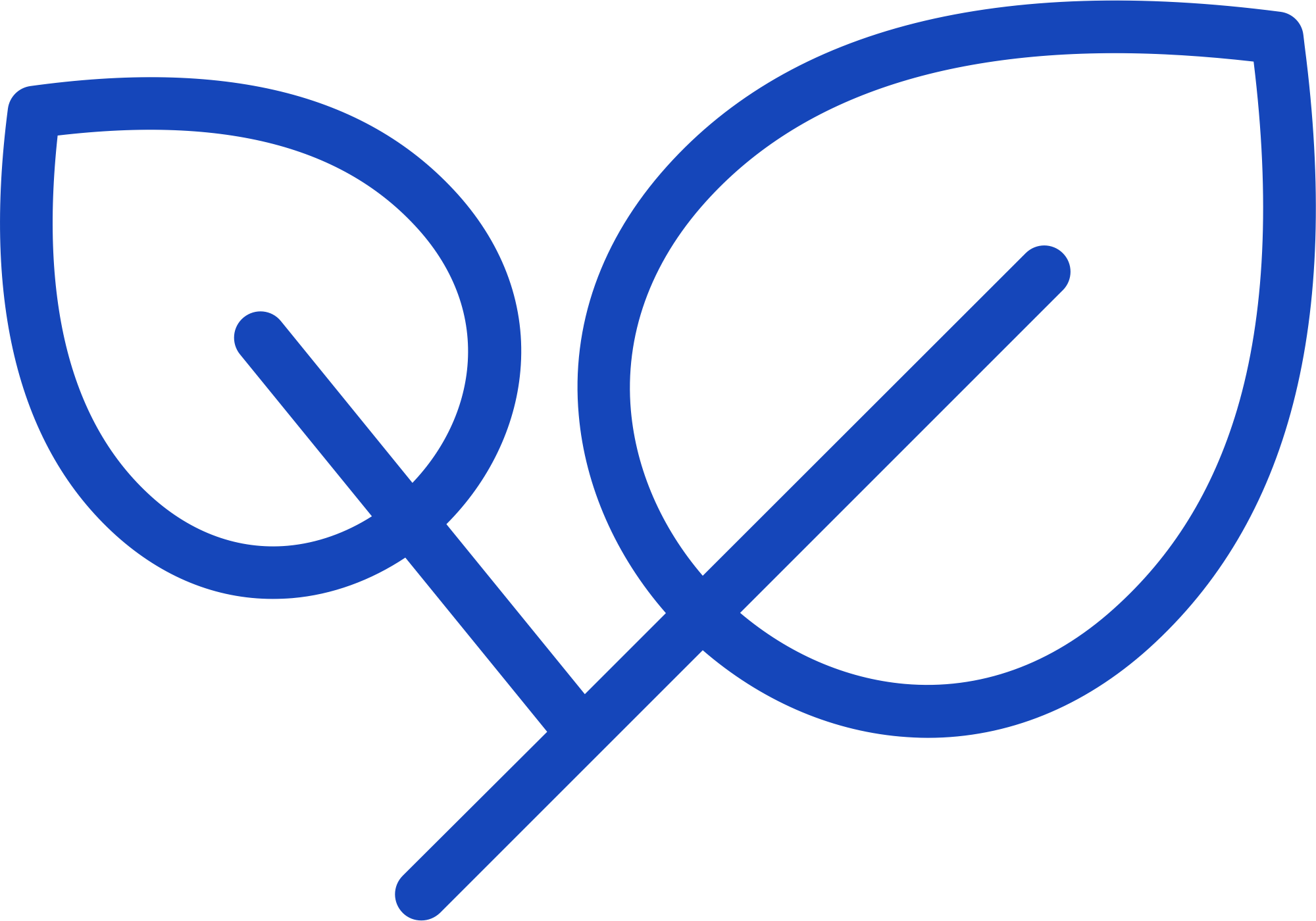 11
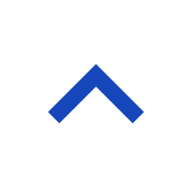 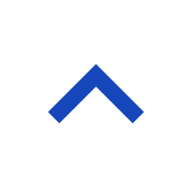 References
HLP Lesson Study Series
Archer, A. L., & Hughes, C. A. (2011). Explicit instruction: Effective and efficient teaching. Guilford Press. 

Hughes, C. A., Riccomini, & Morris, J. R. (2019). Use explicit instruction. In J. McLeskey, L. Maheady, B. Billingsley, M. T. Brownell, & T. J. Lewis (Eds.), High leverage practices for inclusive classrooms. Council for Exceptional Children & CEEDAR. 

Konrad, M., Hessler, T., Alber-Morgan, S. R., Davenport, C. A., & Helton, M. R. (2019). Systematically design instruction toward a specific learning goal. In J. McLeskey, L. Maheady, B. Billingsley, M. T. Brownell, & T. J. Lewis, High leverage practices for inclusive classrooms. Council for Exceptional Children & CEEDAR. 

McLeskey, J., Barringer, M-D., Billingsley, B., Brownell, M., Jackson, D., Kennedy, M., Lewis, T., Maheady, L., Rodriguez, J., Scheeler, M. C., Winn, J., & Ziegler, D. (2017, January). High-leverage practices in special education. Council for Exceptional Children & CEEDAR Center.
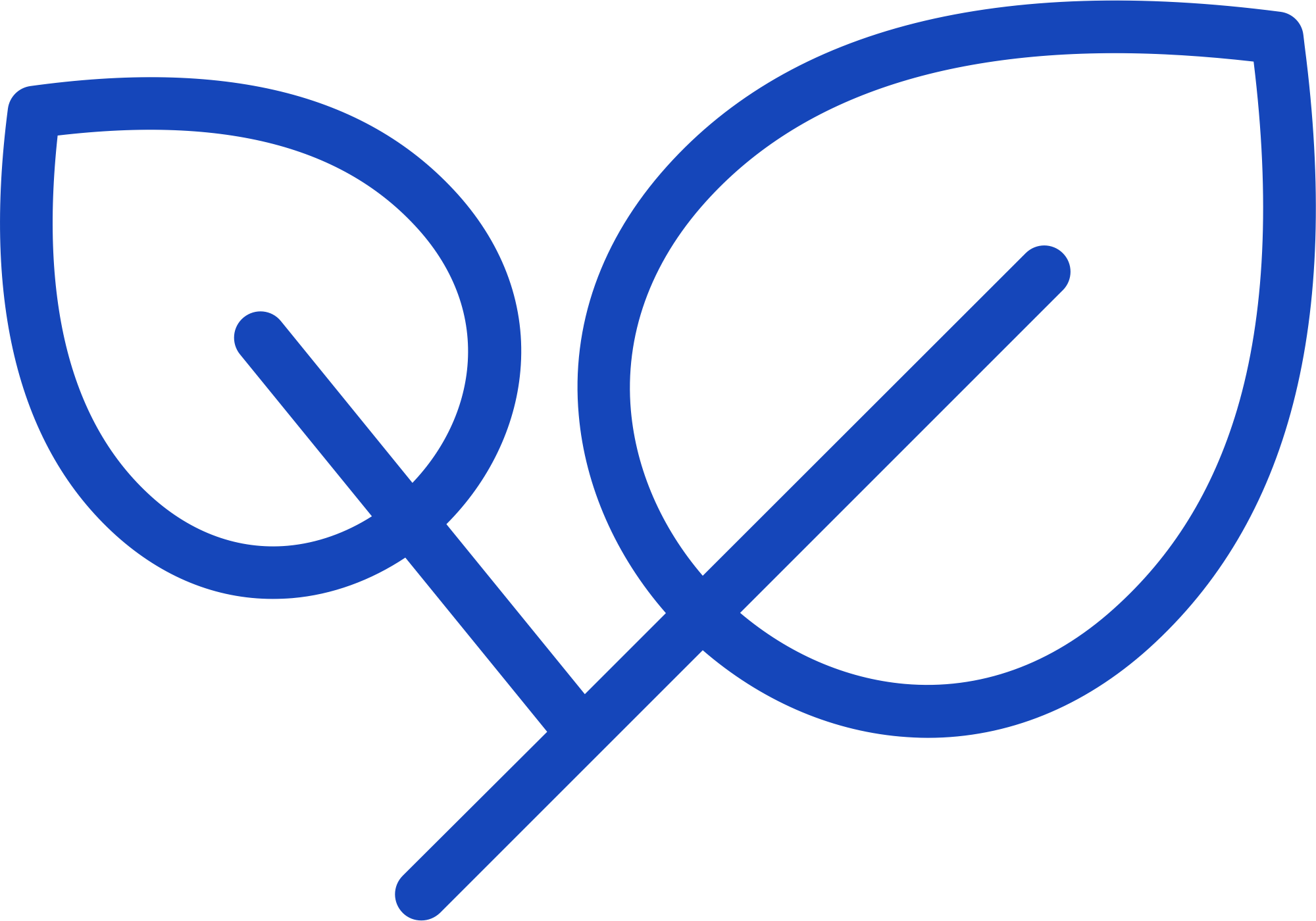 Please use the following citation when referencing this presentation: 
Arnold, K. (2022). Interactive lecture on using explicit instruction. CEEDAR Center. 

Please do not adapt the materials or use them commercially without permission of the author: kaarnol4@asu.edu
14